Presentation and Management of Intracranial Space Occupying lesions (ICSOL)
Types of ICSOL’s
Neoplasms:
	Primary, secondary
Inflammatory: 
	Abscess, Tuberculoma, Syphilitic gumma, Fungal granulomas.
Parasitic:
	Cysticercosis, Hydratid cyst, Amebic abscess, Schistosoma japonicum.
Traumatic:
	Chronic subdural haematoma
Congenital:
	Arachnoid and other benign cysts
Mechanisms leading to symptoms
Mass effect
CSF obstruction
Irritation of cortex
Compression
Invasion
Impairment of   regional  circulation
Increased ICP
Seizures
Focal neurological deficit
3
Presenting Symptoms & Signs
Very important
The main groups: 
Symptoms of raised ICP
Seizures
Neurological deficit (focal signs)
Endocrine dysfunction
Personality changes & impaired higher functions
I. Symptoms & Signs of Raised ICP
Headache: Worsens in
Early morning
Flat position
Nausea and/or vomiting (projectile in the morning)
Visual disturbances:
Papilledema
Abducent nerve palsy (False localizing)
Impaired consciousness
II. Seizures:
Benign lesions tend to present more with seizures
Generalized:
Partial:
Simple
Complex
III. Neurological deficit       (Localizing signs)
Depends on the location of the lesion
Includes:
Cranial nerve deficits: mainly in skull base tumors 
Motor weakness
Sensory deficit
IV. Endocrine dysfunction
Mainly caused by pituitary lesions
Hyperscretion:
Prolactinoma
Acromegaly
Cushing disease
Hyposecretion:
Non-secreting pituitary adenoma
Craniopharyngioma
V. Personality Changes &     Impaired Higher Functions
Personality alteration

Changes in mood

Inability to concentrate

Memory disturbance
Management
Full medical history
Complete general & neurol. Examination
Investigations
Treatment
Neurological ExaminationDo not forget: PAPILLEDEMA
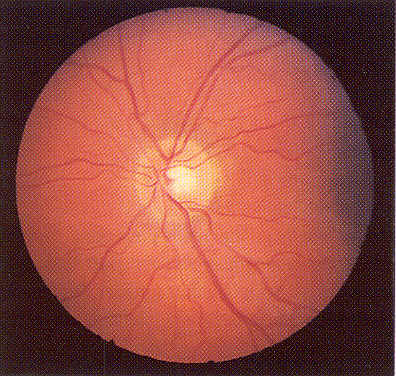 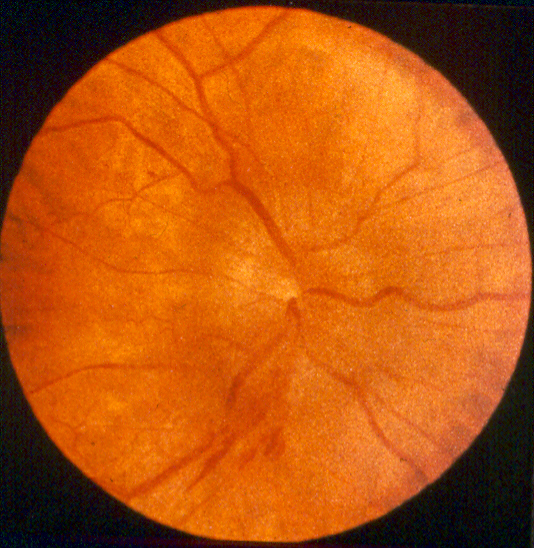 Normal
Papilledema
11
Investigations
Lab work up:
         CBC, U&E, PT, PTT, blood group, etc
Radiological imaging:
 CT-scan: Method of choice for emergency
MRI: shows more anatomical details of the lesion   
Cerebral angiography: Mainly for vascular lesions 
Others: plain skull x-rays, isotope scan
Neurophysiological tests:  EEG, EVOP’s
Treatment
Initial treatment (Emergency)

Definitive treatment
Initial treatment
Very important
Often started in the ER
Goals:
Control of raised ICP
Control of seizures
Prepare patient for definitive treatment
Management of raised ICP
Elevate the head to about 30°
Adequate oxygenation
Avoid fluid overload
Dexamethasone 
Hyperventilation
Mannitol
ICP monitoring
Only in  patients with decreased LOC
Control of Seizures
Interruption of a seizure or status epilepticus:		Benzodiazepines

Perioperative prophylaxis:
			Phenytoin
Definitive treatment
Depends on the type and location of the lesion.
Most intracranial tumors need surgical excision.
Radiotherapy for:
Inoperable tumors
Postoperative for malignancies
Chemotherapy: adjuvant in malignancies.
Intracranial tumors
Responsible for 2% of all cancer death.
Overall incidence: 8-10 cases per 100.000 population per year
Two peaks: 
Early childhood
5th-7th decades of life
Benign or malignant.
Etiology
Unknown for most of brain tumors in humans.
Chromosomal abnormalities have been noted in various benign & malignant  brain tumors.
 Clear genetic factors play a minor role:
 5% of patients have family H/o brain tumors
Neurofibromatosis: autosomal dominant  
NF I: causative gene on the long arm of chromosome 17
NF2: causative gene on the long arm of chromosome 22
Increased incidence of brain tumors following cranial irridiation
Classifications
Based on the cell of origin
    glial(gliomas)and non-glial 
In relation to brain tissue:
    Extrinsic vs. intrinsic
 In relation to their site:
    Supratentorial vs. infratentorial (posterior fossa)
 Age of presentation:
     Pediatric vs. adult.
WHO ClassificationBased on the cell of origin
Neuroepithelial tumors: e.g. gliomas 
Primitive neuro-ectodermal tumors: e.g. medulloblastoma 
Nerve sheath tumors (neuroma): e.g. vestibular schwannoma 
Meningeal tumors:  e.g. Meningiomas 
Pituitary tumors
Germ cell tumors: e.g. germinoma
Lymphomas
Malformative tumors: e.g. craniopharyngeoma
Vascular tumors
 Metastatic tumors
Local extensions from regional tumors: e.g. Glomus jugulare
Glioma
Most common primary brain tumor (50%)
Arise from the supporting cells of the brain.
Neuroectodermal in origin.
Usually supratentorial.
Rarely metastasize.
Tumor in single lobe may be treated by lobectomy.
Recurrence is common despite postoperative radiotherapy.
Astrocytoma
Arise from the astrocyte cells
Comprise 80% of all glioma  and 40% of all brain tumors
Peak incidence: 35 - 45 yrs (early middle age)
Males > females		
All are inflitrative.
Histopathological Grading
Benign (Low grade) 
Grade 1
Grade 2

Malignant (High grade)
Grade 3
Grade 4
Clinical presentation :
Duration of symptoms:
	Benign : Often long (years)
    Malignant : Often short (wks.)
Symptoms of SOL
Headache (70%) 
Papilledema (60%)
Seizures (40 - 75%)
Focal neurological deficit (20 - 40% ).
Mental changes (30%)
Investigations
Low grade astrocytoma:
CT: Hypodense non-enhancing area.
MRI: Hyperintense T2 + non-enhancing hypointense T1

High grade astrocytoma:
CT: Mixed density area with strong, irregular contrast enhancement
MRI: Hyperintense T2 + enhancing hypointense T1
Treatment
Benign A. (grade 1 & 2):
	Surgical Excision (+/- Radiotherapy)

Malignant A. (grade 3 & 4):
	Surgical Excision + Radiotherapy
 (+/- Chemotherapy)
Prognosis :
Benign A. (grade 1 & 2):
Variable
Cure possible after complete excision in grade I A.

Malignant A. (grade 3 & 4):
Generally POOR!
Mean survival: about 2 years
Meningioma
Arises from the arachnoid villi & granulations
Comprises 15-20% of all intracranial tumors
It is the most benign intracranial tumor 
Peak incidence: 35 – 70 yrs (Rare in children)
Female preponderance (f:m ratio = 2:1)
Clinical presentation
Often long history (for many years)
Symptoms of SOL:
Focal neurological deficit depending on the site of  meningioma
Epilepsy: mainly in frontal & temporal convexity meningioma
Cranial nerve deficits: common in basal M.
Mental changes: in large anterior & middle fossa M.
Investigations
Plain skull X-rays: 
Positive findings in up to 70% of cases
Direct signs: Hyperostosis, calcification, bone erosion
Indirect signs: Shifted pineal gland, sella changes
CT scan 
MRI   (Investigation of choice )
Angiography: 
Indicated in M. neighboring major vessels & sinuses
Shows:
Tumor relationship to major cerebral vessels
Blood supply of tumor
Whether pre-operative embolization is needed
Treatment & Prognosis
Treatment of choice:
TOTAL EXCISION

High recurrence rates occur in cases of:
Incomplete excision
Malignant M.

Radiotherapy plays a very limited role
Pituitary Tumors
Pituitary tumors represent between 10% and 15% of all intracranial tumors.
Slightly more frequent in women
Most pituitary tumors occur in young adults
Pituitary tumors:Classification & Presentation
Secretary : ~70-80%
Prolactinoma:
In women → amenorrhea-galactorrhea syndrome.
In men → impotence.
GH secreting: cause gigantism, acromegaly
ACTH secreting: cause Cushing’s disease
Non-secretary: 
Produce compressive symptoms:
On optic chiasm → bitemporal hemianopia
On secretory cells → hypopituitarism
Investigation:
MRI: Method of choice.

CT : is contraindicated if MRI available because of radiation of optic chiasm.

Ophthalmological assessment.

Endocrinological assessment.
Treatment
Prolactinomas: Medical treatment
Dopamin agonists
Other pituitary adenomas:
Surgical excision: 
Transsphenoidal
Transcranial 
Radiotherapy: as adjunct to surgery for large or recurrent tumors
 Hormonal substitution
Vestibular Schwannoma(Acoustic Neuroma)
Arise in the internal auditory meatus from the nerve sheath (Schwann) cells of the vestibular branch of the 8th cranial nerve
Early symptoms:
Unilateral sensori-neural deafness, tinnitus & vertigo
Late symptoms 
Loss of corneal reflexes 
Facial weakness and unilateral taste loss. 
Dysphagia, dysarthria and hoarseness.
Ataxia and nystagmus.
Investigations
ENT assessment:
Audiometry
Radiological imaging:
MRI
CT-scan
Are helpful in determining the location and size of a tumor and also in planning its removal.
Neurophysiological testing:
Brainstem auditory evoked response (BAER)
Vestibular Schwannoma: MRI
Preop.
Postop.
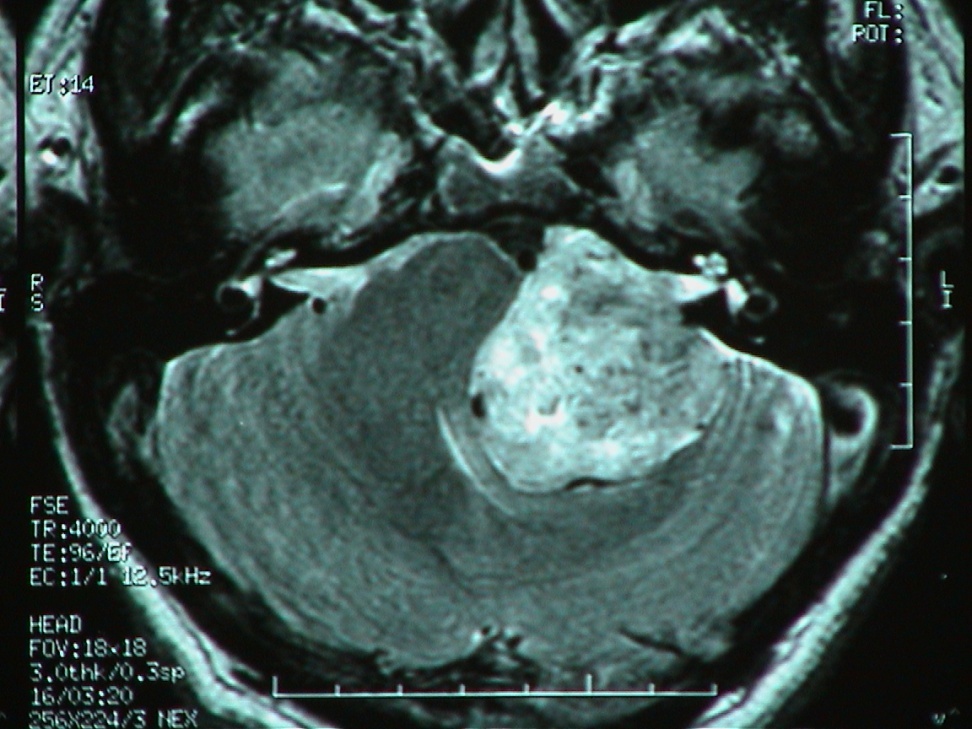 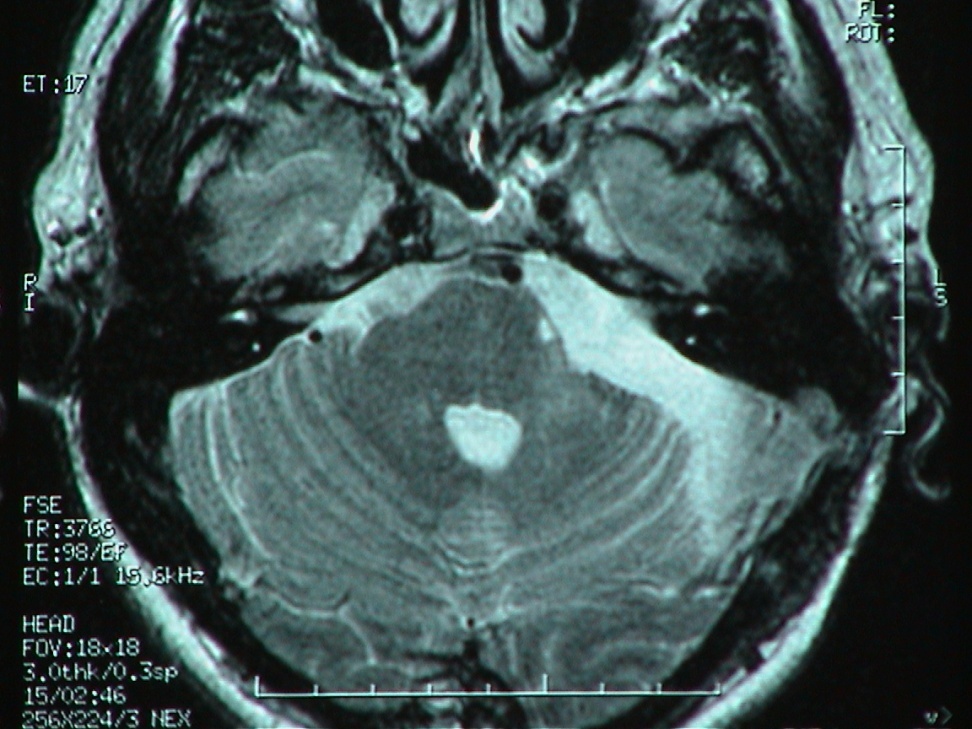 42
Treatment
Standard treatment: Surgical excision
Main surgical risk in large tumors: Facial paralysis
Alternative options:
Observation for patients with small lesion and little symptoms
Radiosurgery:  Can be used to reduce the size or limit the growth of  tumors up to 25 mm in diameter
Medulloblastoma
A highly cellular, malignant tumor
Originates from the external granular layer of the fetal cerebellum (Obersteiner’s layer)
Comprises ~3% of all brain tumors
2/3 of patients are children
Higher involvement of males
Clinical Presentation
Relatively short history (1-4 months)
Symptoms & signs of raised ICP mainly due to obstructive hydrocephalus→ 80%
Focal neurological signs   → 60% 
Cerebellar: Truncal & gait ataxia
False localizing : 6th nerve palsy
Brain stem: Nystagmus
Investigations
CT scan 
MRI: Brain & spine (Diagnostic test of choice)
Treatment
Surgical excision + Radiotherapy (+Chemotherapy)
Ventriculoperitoneal shunt often needed
Prognosis:
5-year survival = 70%
Brain Metastasis
It account almost 50% of brain tumors.
Lung (most common)
Breast
Kidney
Melanoma
Colon (the least)
Surgical Intracranial infections
A large spectrum of microorganisms can give rise to infectious intracranial mass lesions
 Causative organisms include:
Bacteria 
Parasites
Fungi
Most common:
Brain abscess
Intracranial tuberculoma
Brain abscess
Brain abscess is a focal infection, which begins when organisms are inoculated into the brain parenchyma, usually from a site distant from the central nervous system (CNS).
Male > female
Peak incidence in the 3rd to 5th decades of life
Up to 25% of abscesses are cryptogenic and have no clear primary source.
Pathogenesis
There are  3 mechanisms of entry of organisms  to the brain:
1- Direct extension: Infections stemming from the sinuses, teeth, middle ear, or mastoid 
2- Hematogenous: Seeding of the brain occurs from distant infection sites and often results in multiple brain abscesses.
3- Following penetrating head injury or neurosurgery
Clinical Presentation
There are no specific symptoms for brain abscess.
Mainly present with symptoms of ICSOL, including:
Headache
Vomiting
Lethargy
Neurological deficit
Also can present with symptoms of toxicity include:
Fever
Irritability
Neck stiffness
Symptoms from the primary site of infection e.g. middle ear infection
Investigations
Imaging:
CT-scan
MRI
Lab work-up:
Lumbar puncture:
Should be avoided
There is a high risk of transtentorial herniation
Right frontal brain abscess
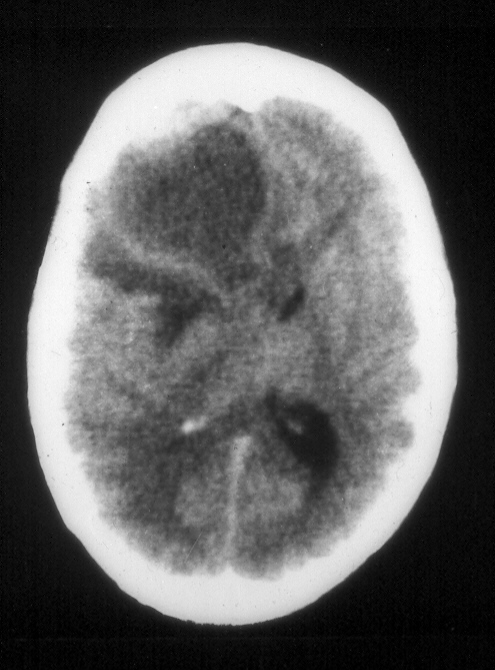 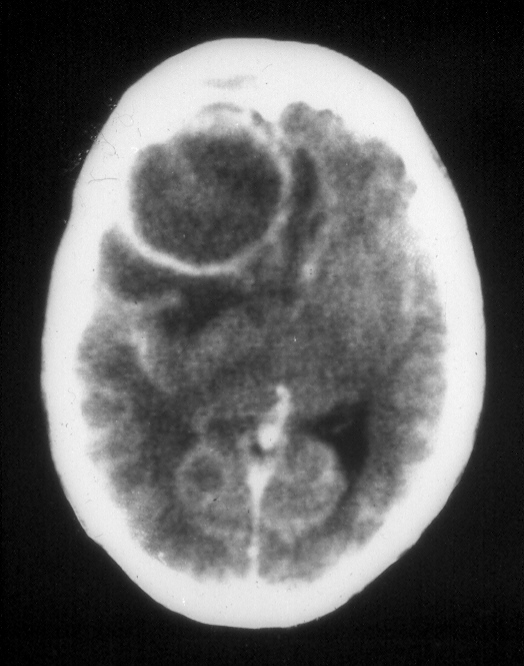 Before contrast
After contrast
55
Treatment
The main treatment of brain abscess is the antimicrobial therapy.
Surgery is necessary for 2 reasons:
Gain samples of the infectuous material to identify the causative organism and the suitable antibiotic(s) 
Decrease the mass effect & ICP
Surgery consists typically of:
Burr hole &
Aspiration of abscess
Intracranial Tuberculoma
Tuberculosis may affect the central nervous system in which case it is called TB meningitis, TB cerebritis, and TB myelitis ,respectively.

Granulomas from CSF extension or blood spread
Widely distributed
Usually multiple and less than 1cm diameter
Central zone of caseatin
Clinical presentation:
The  patient may be asymptomatic , have pulmonary symptoms or have Symptoms and signs of raised intracranial pressure  ( the usual presenting feature).
Incidence:
In western countries: <1% of all ICSOL
In Saudi Arabia: ~5% of all ICSOL
In last 2 decades there was a worldwide rise in  association with AIDS
Often affects children & young adults
59
Intracranial Tuberculoma
Incidence:
In western countries: <1% of all ICSOL
In Saudi Arabia: ~5% of all ICSOL
In last 2 decades there was a worldwide rise in incidence secondary to AIDS.
Intracranial TuberculomaETIOLOGY & PATHOGENSIS
Caused by human type of Mucobacterium tuberculosis, but rarely by atypical strains
Secondary hematogenous spread from another lesion elsewhere in the body, usually lungs
Most patients have no history of T.B. meningitis
50% of patients have a +ve history of T.B. or contact with T.B. patient
Concomitant extracranial T.B. lesions detected:
In 10% of patients in clinical series, and 
In >70% of autopsied patients
61
Intracranial TuberculomaCLINICAL PRESENTATION
Symptoms & signs of progressive ICSOL:
Raised ICP: in nearly all infratentorial and most (80%) of supratentorial tuberculomas
Epileptic seizures: in 70 – 85% of patients with supratentorial tuberculomas
Focal neurological deficit: ~50% of patients
General symptoms (malaise, anorexia, perspiration, fever): ~50% of cases
62
Intracranial TuberculomaINVESTIGATIONS
Lab work-up:
Increased WBC: 60% of cases
ESR: elevated or normal
Mantoux test: Often positive
CXR: +ve findings for T.B. in ~50% of cases
Methods of choice:
CT- scan
 MRI
63
Multiple intracranial tuberculomas
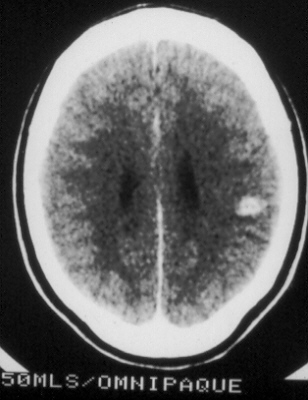 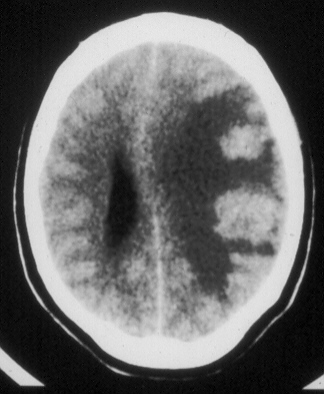 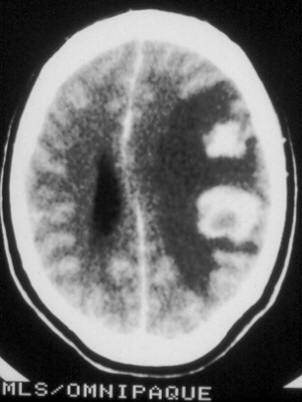 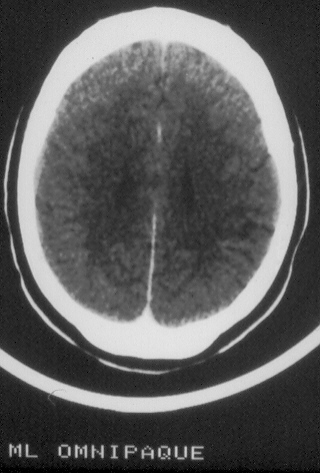 64
Treatment & Prognosis
The main treatment is a combined anti-TB drug therapy for at least one year or even longer.
Surgery is often required for histopathological confirmation of diagnosis
Prognosis is generally good
Thank you ..